Спеціальні розділи електродинаміки
МОДУЛЬ 5МАГНІТОСТАТИКА
Закон Ампера в середовищі
Магнітне поле в соленоїді
МАГНЕТИЗМ
Розглянемо два паралельні нескінченно тонкі оточені середовищем провідники, в яких течуть струми. сила взаємодії між провідниками зі струмами прямо пропорційна добутку сил струмів і обернено пропорційна відстані між ними, тобто F~I1I2Δl/b. Експерименти також показують, що величина коефіцієнта пропорційності залежить від роду речовини та її стану. В результаті узагальнень  було установлено, що коли провідники знаходяться в середовищі, то закон Ампера для сили взаємодії між ними набуває вигляду:
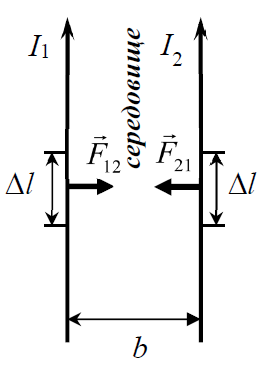 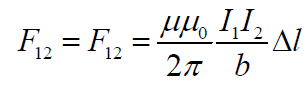 Магнітна проникність вакууму μ =1. Для середовищ магнітна проникність не дорівнює μ ǂ1, вона може бути більшою за одиницю (сила взаємодії зростає), або меншою за одиницю (сила взаємодії зменшується).
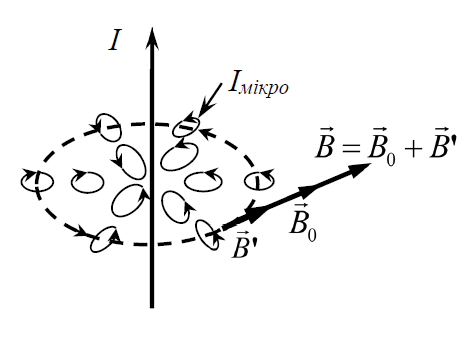 Згідно з принципом суперпозиції, вектор індукції зовнішнього магнітного поля  B0 та вектор індукції магнітного поля мікростумів B' додаються, тому результуючий вектор індукції магнітного поля B в середовищі дорівнює сумі
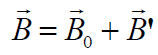 Замкнуті мікроструми, сила струму яких Iмікро, утворюють магнітне поле B'. Лінії індукції результуючого магнітного поля позначені пунктиром з стрілкою, його вектор позначено B, він є дотичним до ліній індукції. Чим далі від провідника, тим меншими є мікроструми.
Для речовини з μ> 1 напрямки мікрострумів визначаються так, щоб вони максимально підтримували зовнішнє магнітне поле. Коли μ< 1, то мікроструми будуть направлені протилежно.
Магнітний диполь
Розглянемо замкнутий круговий контур (виток), площа якого S, як зображено на рисунку. Силу струму в витку позначено I. Добуток сили струму на площу поверхні, натягнутої на виток, називають магнітним моментом, pm = IS . Магнітний момент є векторною фізичною величиною:
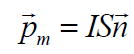 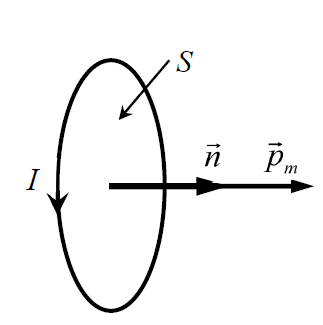 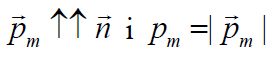 Напрямок вектора магнітного моменту можна визначити за допомогою правила правого гвинта.
Якщо гвинт обертати за струмом, то напрямок вектора магнітного моменту буде співпадати з напрямком поступального переміщення гвинта. 
Виток зі струмом називають магнітним диполем
В магнітному полі енергія магнітного диполя визначається скалярним добутком вектора магнітного моменту на вектор індукції магнітного поля:
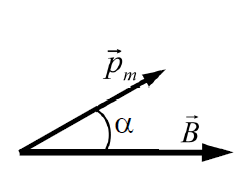 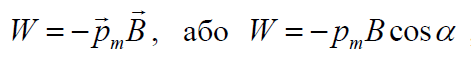 де B – модуль вектора індукції магнітного поля
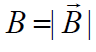 α – кут між векторами B та pm
В магнітному полі на диполь діє момент сили, величина якого дорівнює векторному добутку вектора магнітного моменту на вектор індукції магнітного поля:
Якщо α=0, то вектори B ↑↑ pm
співнаправлені, енергія мінімальна, а момент сили дорівнює нулю. 
Отже, в магнітному полі рівноважною є орієнтація, коли вектор магнітного моменту направлений уздовж вектора індукції магнітного моменту
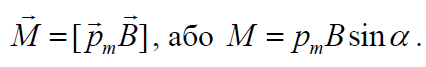 На кожну ділянку витка діє сила Ампера. Коли контур розташовано в однорідному магнітному полі, то сума всіх сил Ампера, розрахована по всім ділянкам контуру, дорівнює нулю. В цьому випадку дія сили Ампера призводить до виникнення внутрішніх механічних напружень у витку, через що він деформується (розтягується).
Явище виникнення моменту сили, що діє на замкнутий виток зі струмом, який розміщено у магнітному полі, має практичний інтерес. Завдяки цьому явищу створюється обертовий момент в електродвигунах, які використовуються в техніці і в побуті.
В системі СІ одиницею вимірювання для магнітного моменту є [pm] = А*м2.
Візьмемо легку прямокутну рамку зі сторонами a і b, яка складається з одного витка дроту, помістимо її в однорідне магнітне поле так, щоб вона могла легко обертатися навколо горизонтальної осі, і пропустимо в рамці струм. Погойдавшись, рамка установиться перпендикулярно до ліній магнітної індукції. Знайдемо момент сил Ампера, що діють на рамку в деякий момент часу.
Для цього визначимо напрямок, модуль і плече кожної із сил, що діють на сторони рамки.
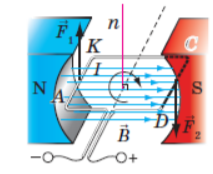 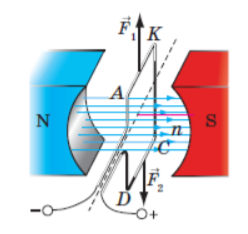 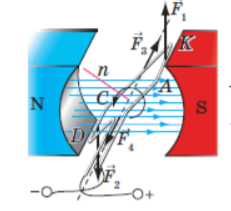 сили Ампера 𝐹3 i 𝐹4 не повертають, а лише розтягують рамку — моменти цих сил дорівнюють нулю. 
2) сили Ампера 𝐹1  i 𝐹2  повертають рамку проти ходу годинникової стрілки — створюють обертальний момент  M = M1 +M2 = F1 d1 + F2 d2
𝑀  = 𝐵𝐼𝑆 sin 𝛼,
Плече сили d — це відстань від осі обертання до лінії дії сили
Момент сили вважають додатним, якщо сила повертає (або намагається повернути) тіло проти ходу годинникової стрілки, і від’ємним, якщо сила повертає тіло за ходом годинникової стрілки.
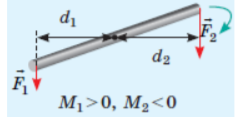 Сили Ампера спочатку повертають рамку в одному напрямку, а після проходження положення рівноваги — в протилежному . Тому рамка дуже швидко зупиняється в положенні рівноваги. Щоб рамка не зупинялась і оберталась в одному напрямку, застосовують колектор — пристрій, який автоматично змінює напрямок струму в рамці.
Півкільця колектора обертаються разом із рамкою, а щітки залишаються нерухомими, тому після проходження положення рівноваги до щіток притискуються вже інші півкільця. Напрямок струму в рамці змінюється на протилежний, а напрямок обертання рамки не змінюється.
Обертальний момент, який створюють сили Ампера в рамці є дуже малим, тому потужність такого «двигуна» незначна. Для збільшення обертального моменту (𝑀 = 𝑁𝐵𝐼𝑆𝑠𝑖𝑛𝛼) у реальних електродвигунах:
1) обмотку обертової частини двигуна — ротора (від латин. rotare — обертатися) — виготовляють із великої кількості витків дроту, які вкладають у спеціальні пази на бічній поверхні осердя — циліндра, виготовленого з листівмагнітном’якої сталі;
2) використовують кілька обмоток, які намотують на одне осердя; колектор такого двигуна має низку мідних дугоподібних контактних пластин, закріплених на ізольованому барабані, і кожна обмотка з’єднана з однією парою пластин;
3) замість постійного магніту використовують електромагніт, який становить одне ціле з корпусом електродвигуна та слугує статором (від латин. stator — той, що стоїть нерухомо). Обмотка статора підключена до того самого джерела струму, що й обмотка ротора.
Намагніченість
В речовинах під дією зовнішнього магнітного поля виникають мікроструми. Мікроструми можуть утворювати, наприклад, електрони, що рухаються навколо ядра атома. Стан атома в магнітному полі характеризують магнітним моментом. Коли зовнішнього магнітного поля немає, то магнітний дипольний момент у атомів або відсутній, або його величина в середньому дорівнює нулю. В магнітному полі магнітні дипольні моменти атомів стають нерівними нулю. Під дією зовнішнього магнітного поля речовина намагнічується. Намагнічений стан речовини характеризують векторною фізичною величиною, яку називають намагніченістю.
Кількісною мірою намагніченості є магнітний момент одиниці об’єму речовини. Цю фізичну величину називають вектором намагніченості. Її позначають вектором m . За визначенням, вектор намагніченості дорівнює
де p mi – магнітний момент i-го атома; N - число атомів, що знаходяться в речовині об’ємом V. 
Суму в чисельнику називають магнітним моментом речовини об’ємом V:
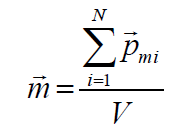 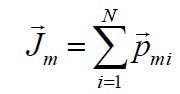 У загальному випадку вектор m  у точці середовища можна визначити як границю відношення магнітного моменту деякого об’єму ΔV речовини, що  оточує дану точку, до об’єму, коли останній прямує до нуля, тобто
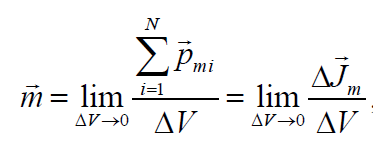 де dV – елементарний об’єм ділянки речовини,
магнітний момент якої dJ.
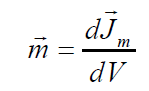 Якщо магнітні моменти всіх мікрострумів однакові, то вектор магнітного моменту речовини дорівнює добутку магнітного моменту одного диполя p m  на їх кількість N в речовині
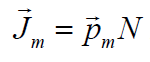 Намагніченість однорідної речовини дорівнює
де n – концентрація магнітних дипольних моментів, тобто кількість дипольних моментів в одиниці об’єму речовини, n=N/V.
В системі СІ намагніченість вимірюють в [m]=А/м.
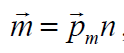 Напруженість магнітного поля
Циркуляція вектора індукції дорівнює
З цього виразу маємо, що джерелами магнітного поля є не тільки струми.
Намагнічені речовини також є джерелами магнітного поля. Зауважимо, що магніти, якими є тверді тіла, в яких намагніченість не дорівнює нулю при відсутності зовнішнього магнітного поля, також є джерелами магнітного поля.
Магніти взаємодіють між собою, відштовхуються чи притягуються один до одного.
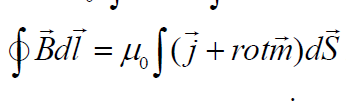 За математичною теоремою Стокса, циркуляція вектора індукції магнітного поля дорівнює інтегралу від ротора вектора магнітної індукції, порахованому по поверхні, натягнутій на контур:
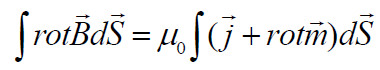 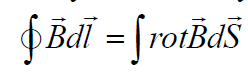 Оскільки це рівняння виконується для довільних контурів і поверхонь, натягнутих на них, то має виконуватись рівність для підінтегральних виразів:
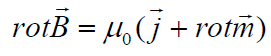 Таким чином, вектор індукції магнітного поля прямо пропорційний сумі вектора густини струму провідності та ротору намагніченості.
Поділимо це рівняння на магнітну сталу та перенесемо ротор намагніченості наліво, тоді отримаємо рівняння:
В цьому рівнянні під знаком ротора стоїть комбінація, що утворена з вектора індукції магнітного поля і вектора намагніченості, яка залежить тільки від вектора густини струму провідності.
Іншими словами, отримано можливість характеризації магнітного поля, утвореного струмами, не зважаючи на процес намагнічування середовища.
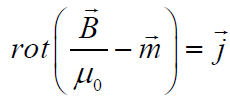 Напруженістю магнітного поля називають фізичну величину, вектор якої визначається у вигляді:
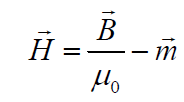 Джерелом напруженості магнітного поля є струм:
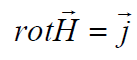 Циркуляція вектора напруженості магнітного поля дорівнює силі струму, охопленому контуром:
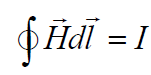 Для ділянки провідника зі струмом вектор напруженості магнітного поля визначається за формулою:
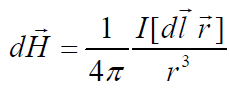 Це – формула закону Біо-Савара-Лапласа для напруженості магнітного поля.
Напруженість магнітного поля всередині соленоїда дорівнює
У вакуумі, де намагніченість відсутня, m= 0, вектори напруженості і намагніченості зв’язані між собою співвідношенням:
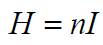 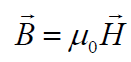 Магнітна сприйнятливість
В лінійних середовищах намагніченість прямо пропорційна напруженості магнітного поля:
де χ – коефіцієнт пропорційності, який називається магнітною сприйнятливістю.
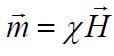 Магнітна сприйнятливість є однією з фізичних характеристик речовин.
Її величина залежить не тільки від роду речовини, вона також залежить від стану речовини.
Підставимо формулу лінійного зв’язку між намагніченістю та напруженістю у формулу
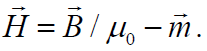 Отримаємо вираз:
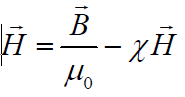 завдяки поляризації вектор індукції магнітного
 поля зростає у μ-разів:
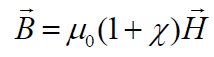 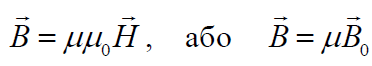 де μ – магнітна проникність, величина якої дорівнює збільшеній на одиницю магнітній сприйнятливості
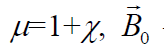 За магнітними властивостями речовини поділяють на діамагнетики, парамагнетики та феромагнетики. 

У діамагнетиків вектор намагніченості направлений протилежно до вектора напруженості,
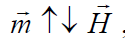 величина магнітної проникності додатна і менша за одиницю, 0<μ<1
У парамагнетиків магнітна сприйнятливість додатна, χ>0, вектор поляризації співпадає за напрямком з вектором напруженості магнітного поля, m ↑↑ H, і магнітна проникність більша за одиницю, μ>1
У феромагнетиків μ>>1, в них намагніченість існує навіть за відсутностізовнішнього магнітного поля.